Map matching technology in Indoor Localization
Presenter: Yi Dong
OUTLINE
Background
Difficulties 
Map matching 
Future work
Wifi fingerprint based indoor localization systems
Set a fingerprint database
Compare user’s fingerprint to the database
Different room may have the similiar fingerprint  
Indoor map should be take into consideration
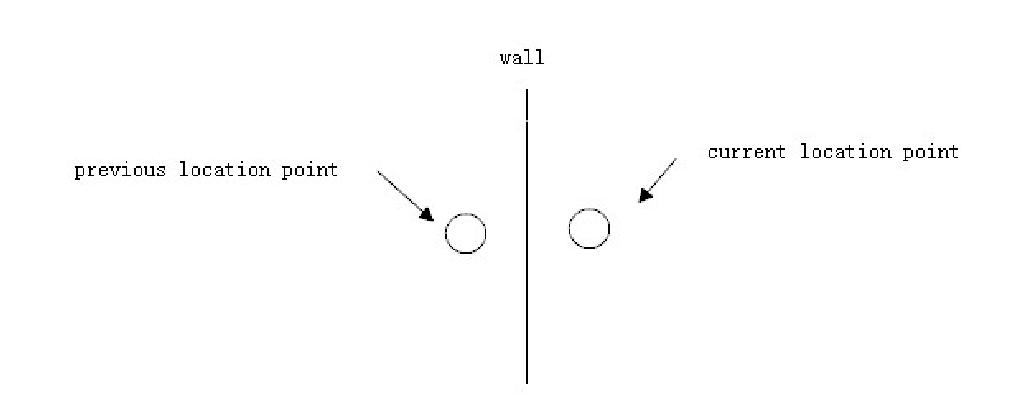 Map matching is widely used in GPS location system
better result and reduce the error 
Indoor environment has smaller area
DIfficulties
WIFI fingerprint do not have the speed information
WIFI fingerprint do not have the direction information
Map matching
Step1: get the location point and the candidate route 
Step2:get the direction information
Step3:calculate the weight for each candidate
Step4:locate the point
Step1: get the location point and the candidate route
Get the location point 
Transfer it on the indoor map
Take all the routes in a short range as the candidate
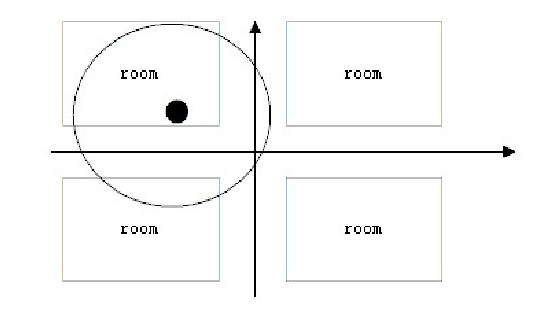 Step2:get the direction information
Get the direction of the indoor map
Get the direction by the compass on your phone
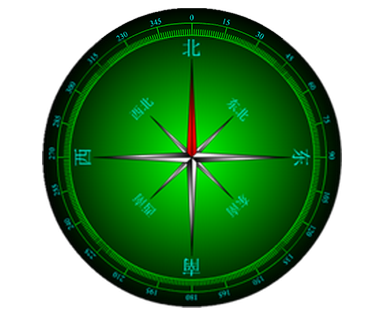 Step3:calculate the weight for each candidate
Calculate the projection distance r for each candidate route
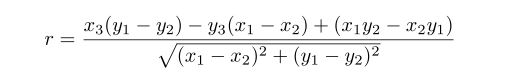 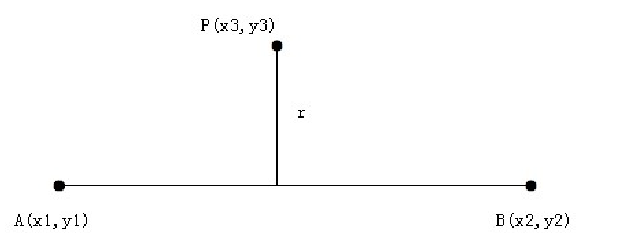 Step3:calculate the weight for each candidate
Calculate the angel between user and route
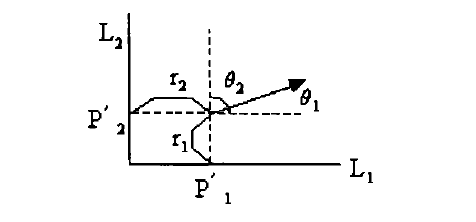 Step3:calculate the weight for each candidate
Step3:calculate the weight for each candidate
if difference of previous location point direction is larger than 45 degree or the weight is too large, keep the origin location point


Select the candidate with the maximum weight
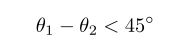 Step4:locate the point
Use the Projection as the result
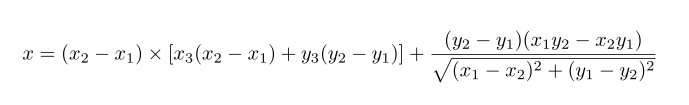 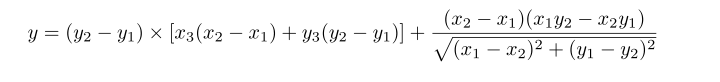 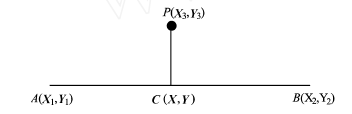 Future work
Do some simulation
Use more historical points to improve the algorithm
2D-3D
Thank you